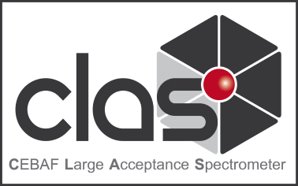 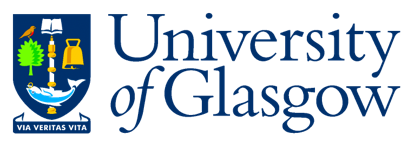 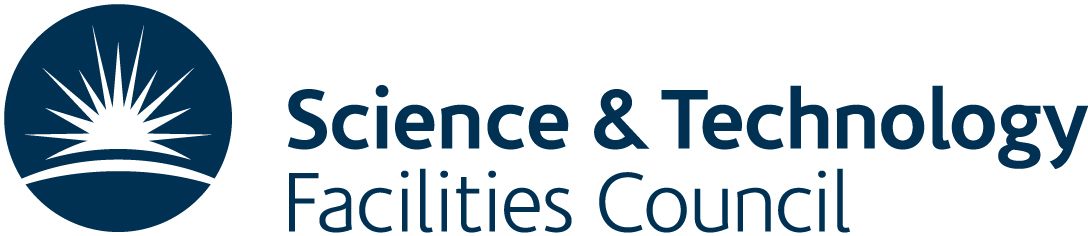 Timelike Compton Scattering on a polarized target with CLAS12, at Jefferson Lab
Kayleigh Gates, University of Glasgow, Scotland
1
Intro
Theory
The Timelike Compton Scattering (TCS) process
Generalised Parton Distributions (GPDs) 
Observables accessible with TCS
Experimental Setup
Jefferson Lab and the Continuous Electron Beam Facility (CEBAF)
Hall B and The CEBAF Large Acceptance Spectrometer at 12 GeV (CLAS12)
Experimental Procedure
Preliminary Results
2
Timelike Compton Scattering (TCS)
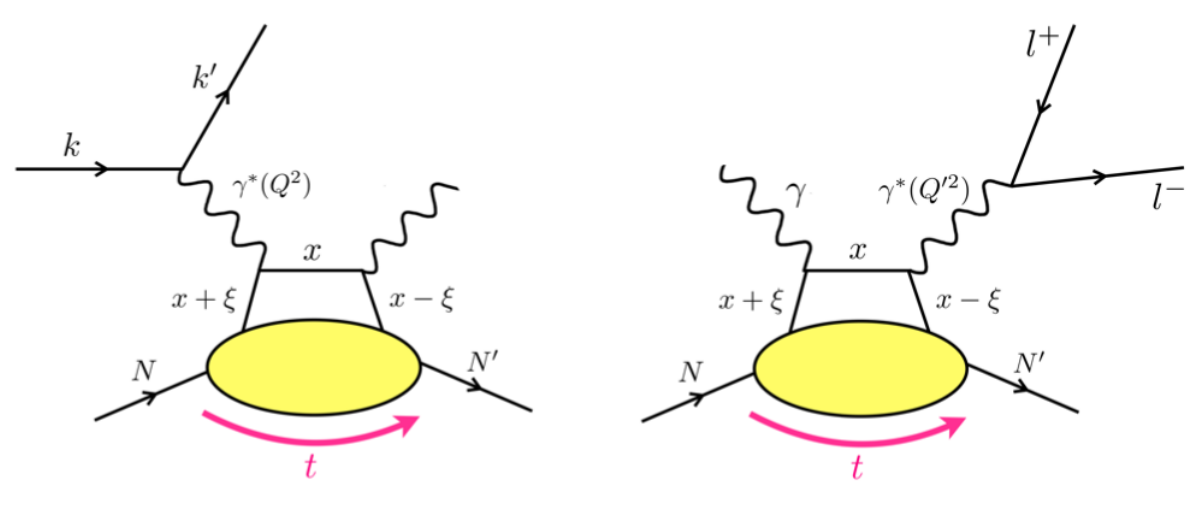 [1]
3
[Speaker Notes: On Q2 - since we have an electron beam, the initial photon is quasi-real, so it does have a small but non-zero virtuality]
Generalised Parton Distributions
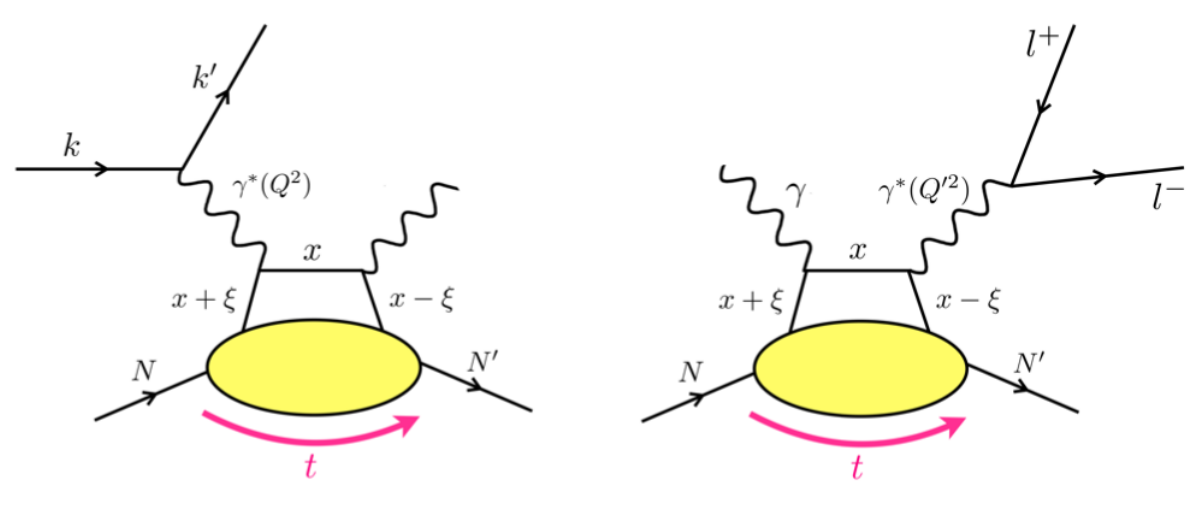 [1]
Hard
Soft
[2]
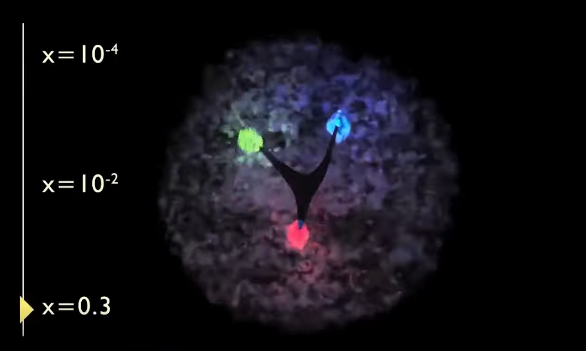 4
[Speaker Notes: For example H and E are insensitive to quark helicity, while H-tilde and E-tilde are helicity-dependent. Thus H(x) at t=0 and xi=0 is just the standard PDF, while H-tilde(x) at t=xi=0 is the helicity distribution. H integrates across x to give the Dirac FF, while E integrates to give the Pauli FF. The tilde ones integrate to give the axial and pseudo-scalar form factors, respectively -- these cannot be probed directly in EM interaction, but can be via the weak interaction channel. That's not for the slide, of course, just for information!]
Observable Predictions
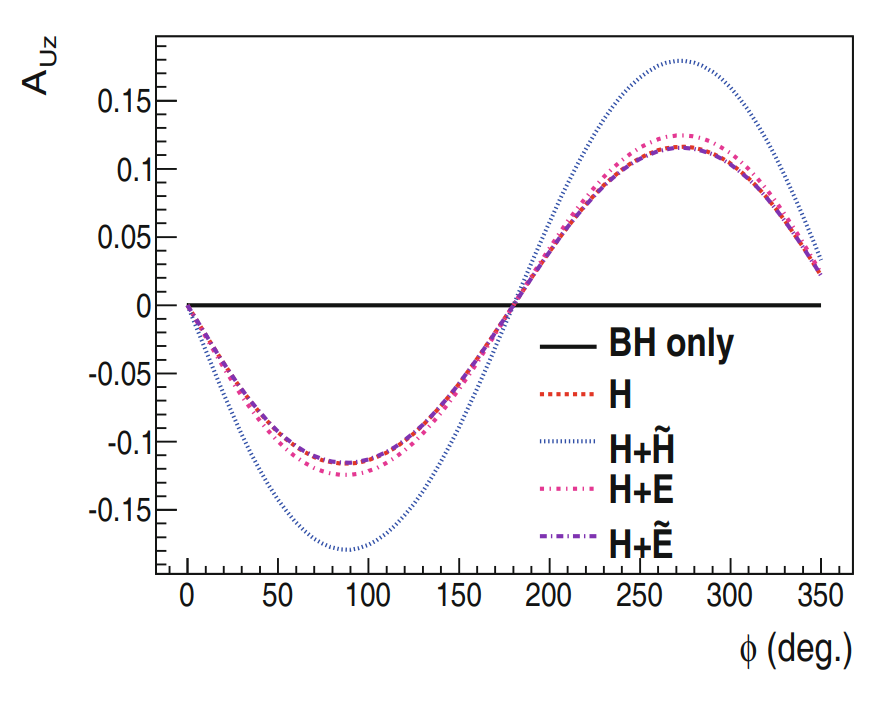 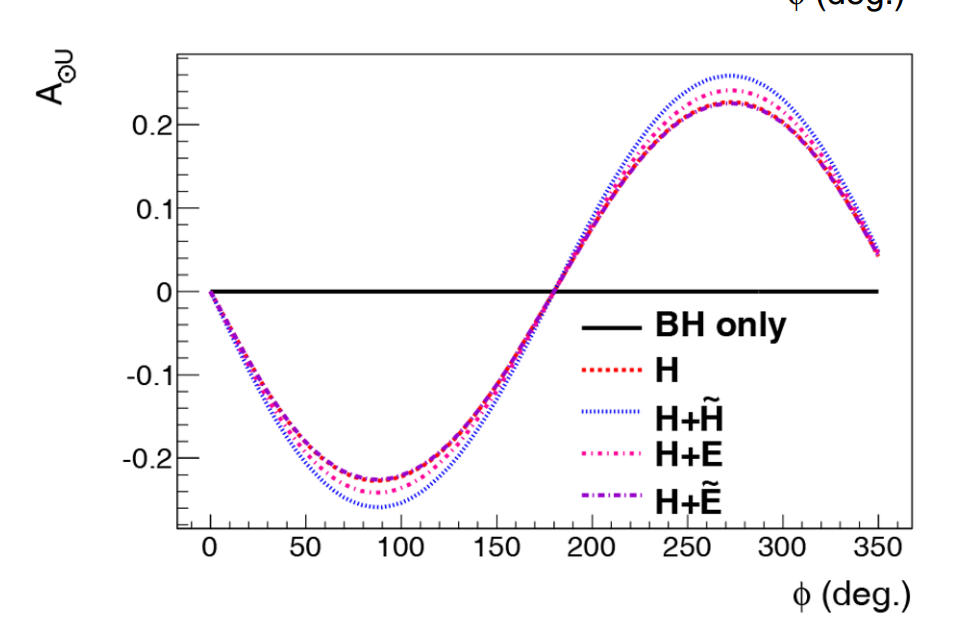 [4]
TSA
BSA
5
[Speaker Notes: BSA = beam spin asymmetry, TSA= target spin asymmetry, DSA= double spin asymmetry

BH stands for Bethe Heitler, which forms the background to our process]
Jefferson Lab
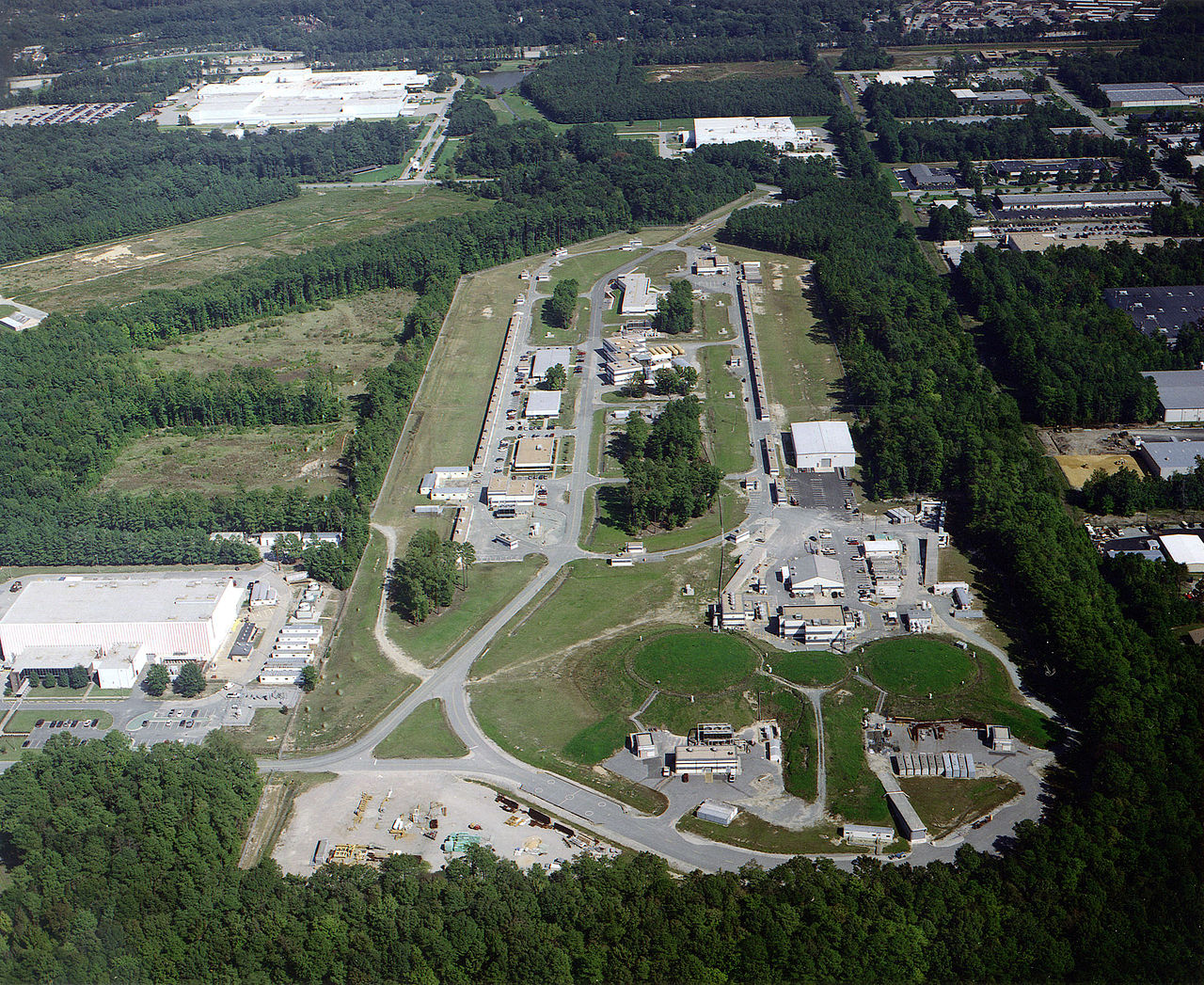 CEBAF (the Continuous Electron Beam Accelerator Facility) provides an electron beam to four experimental halls housing fixed target experiments;

Hall A and C - high resolution, narrow acceptance spectrometers, able to handle large luminosities.

Hall B - houses the CEBAF Large Acceptance Spectrometer (CLAS12),  where the data in this talk was taken.

Hall D - home of the GlueX (the Gluonic Excitation Experiment), and has a dedicated photon beamline.
[5]
6
[Speaker Notes: Continuous Electron Beam Accelerator Facility (CEBAF) provides an electron beam to four experimental halls, each hall with a dedicated physics program and detectors specialized for this. 
Hall A and C  narrow acceptance spectrometers and are able to handle large luminosities.
Hall B houses the CLAS12 (CEBAF Large Acceptance Spectrometer at 12GeV) and is where Run Group C (RGC) takes its data.
Hall D is dedicated to hadron spectroscopy and has a dedicated photon beamline.
The maximum beam energy delivered in Hall A, B and C (∼ 11 GeV) is obtained after a total of five passes around the accelerator. Hall D is one turn offset from A-C and thus can receive ~12GeV.]
CLAS12 – Jefferson Lab
Close to full azimuthal angular coverage
Polar angle θ range 35◦ − 125◦ covered by the central solenoid magnet and detector
Forward polar angle range < 35◦ covered by the superconducting torus magnet and forward detector, including a forward tagger (FT) .
Allows for efficient detection of both charged and neutral particles.
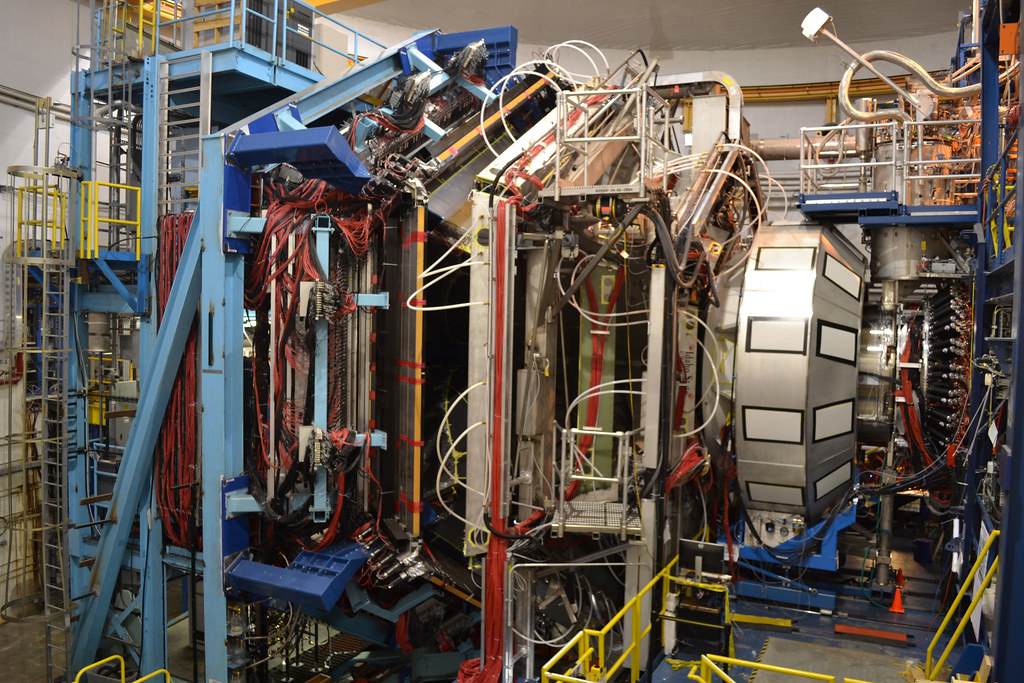 [6]
7
Longitudinally Polarized Target
Paramagnetic target material dynamically polarized using microwaves
 Target material kept under conditions of low temperature and high magnetic field
Target polarisation monitored using NMR
Beam moved uniformly across surface of target material to prevent localized depolarization
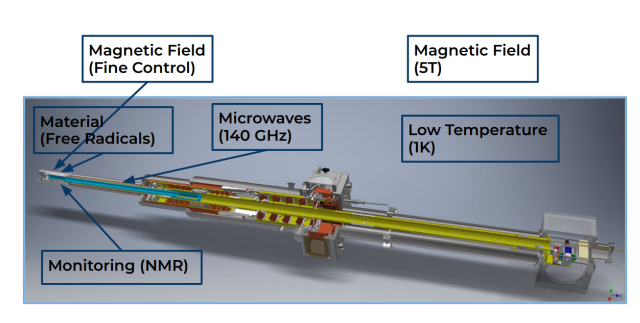 [7],[8]
8
[Speaker Notes: NMR used to measure polarization real time via Measuring polarization in field B0 through change in inductance of coil (positioned at tip) at ω0 (213 MHz for p)]
Experimental Procedure
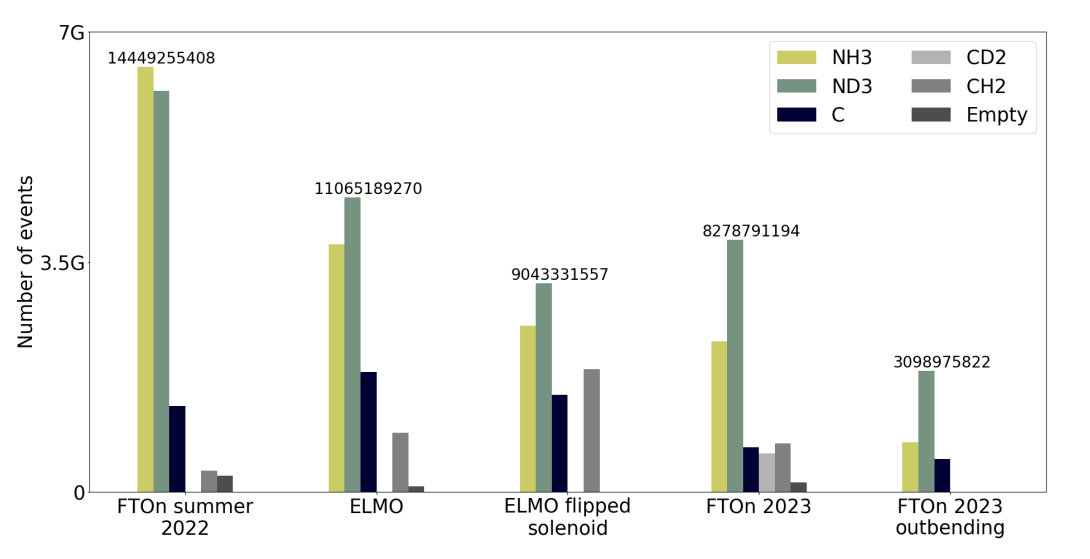 [7]
FTOn = Forward Tracker on
ELMO = Extra Large Möller Shield
9
Final state particles
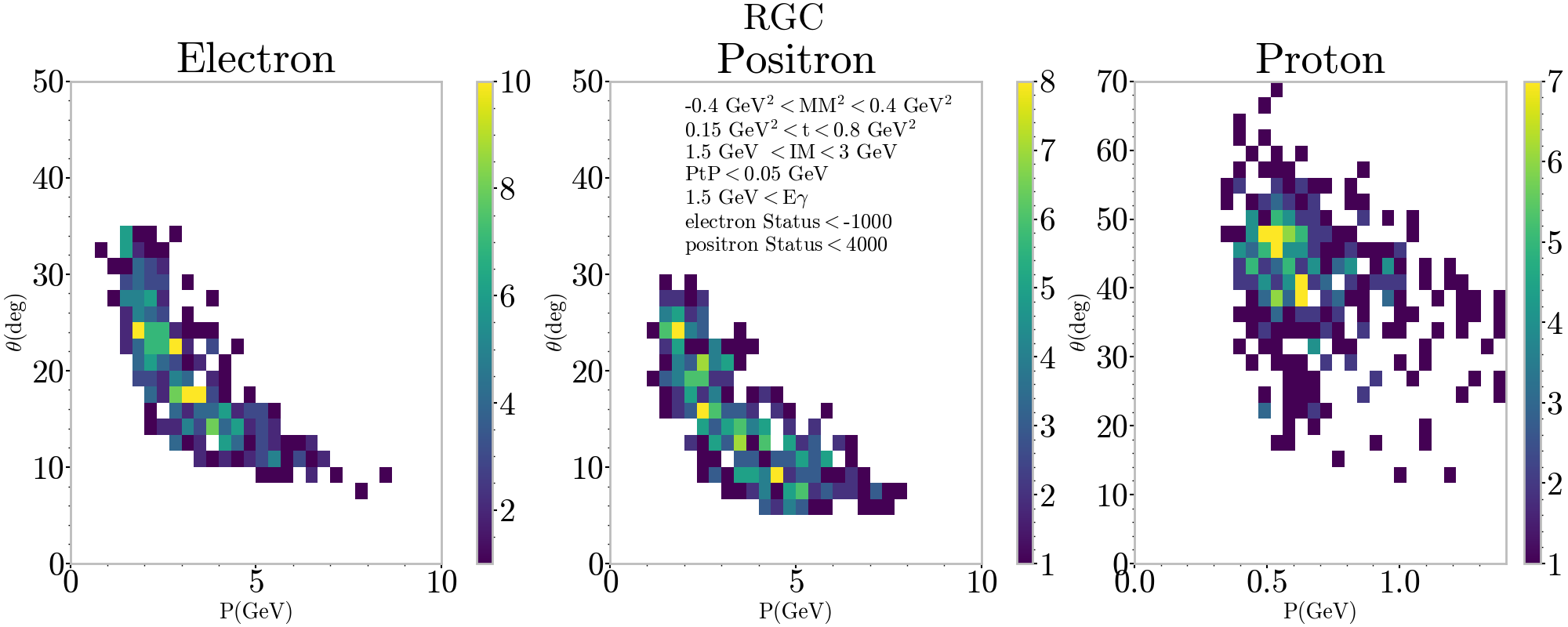 Preliminary
Preliminary
Preliminary
10
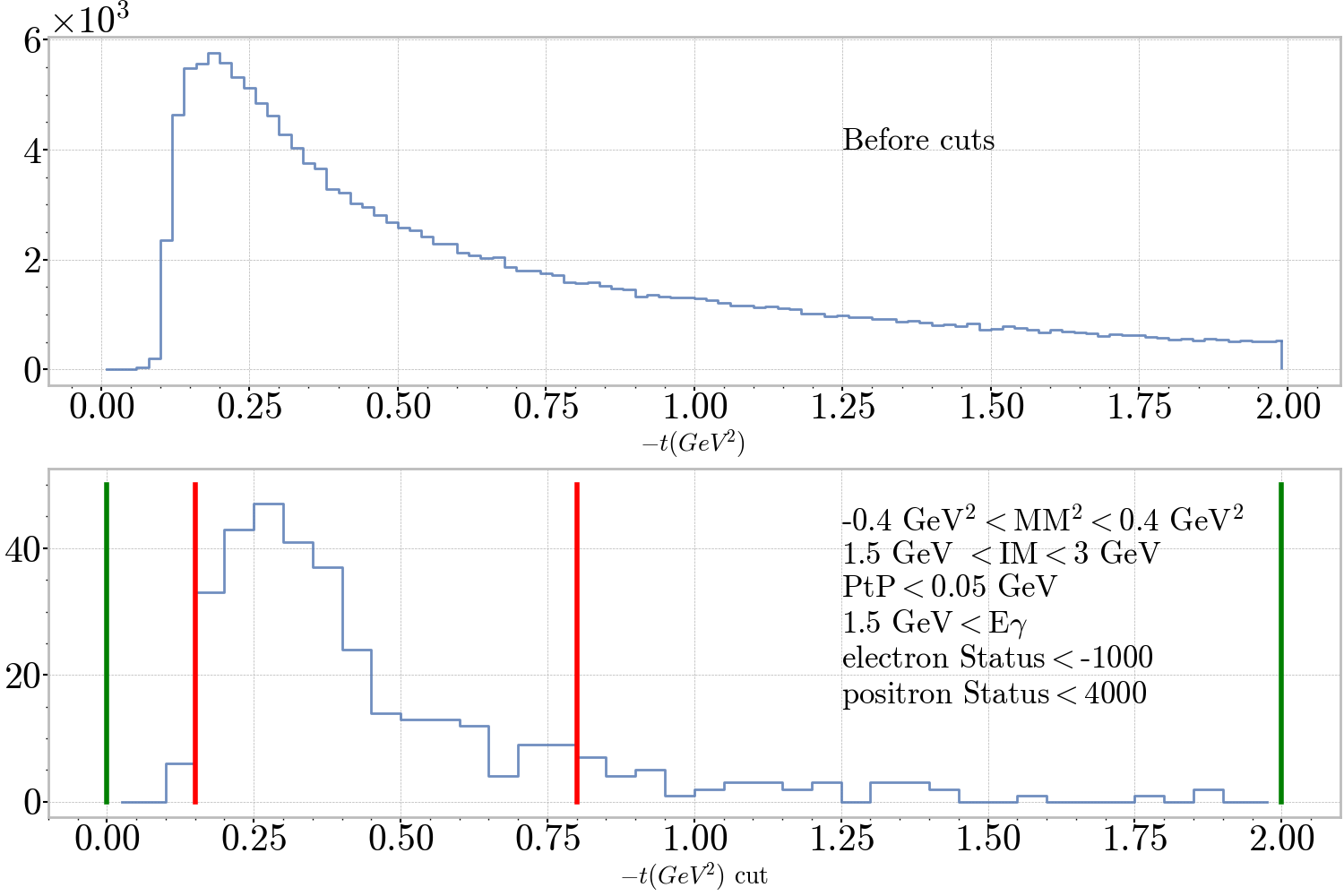 Preliminary
Preliminary
11
[Speaker Notes: "GPDs are functions of x, xi, t and Q2. t encodes information on the spatial distribution -- invaluable for accessing GPDs".]
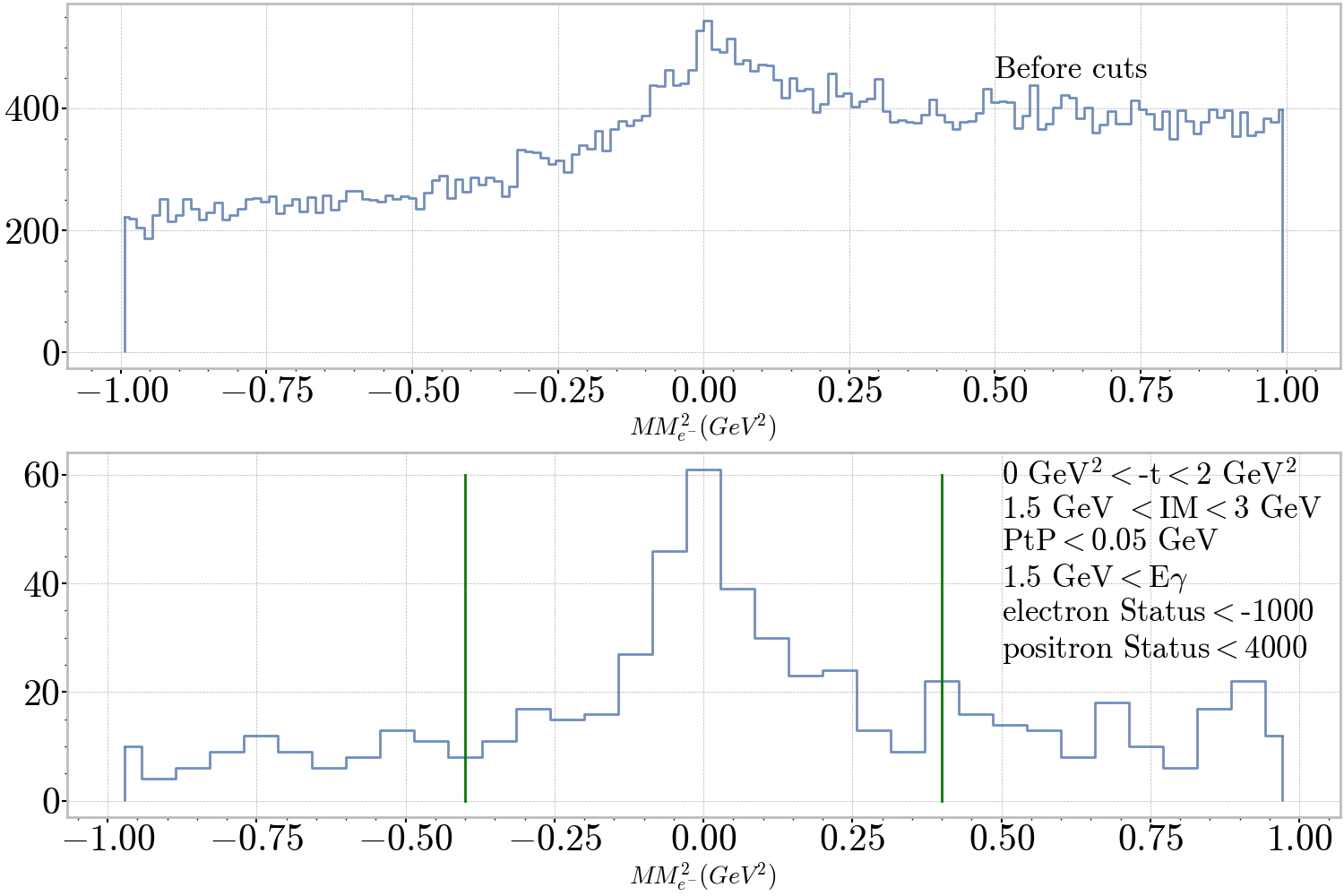 Preliminary
Preliminary
12
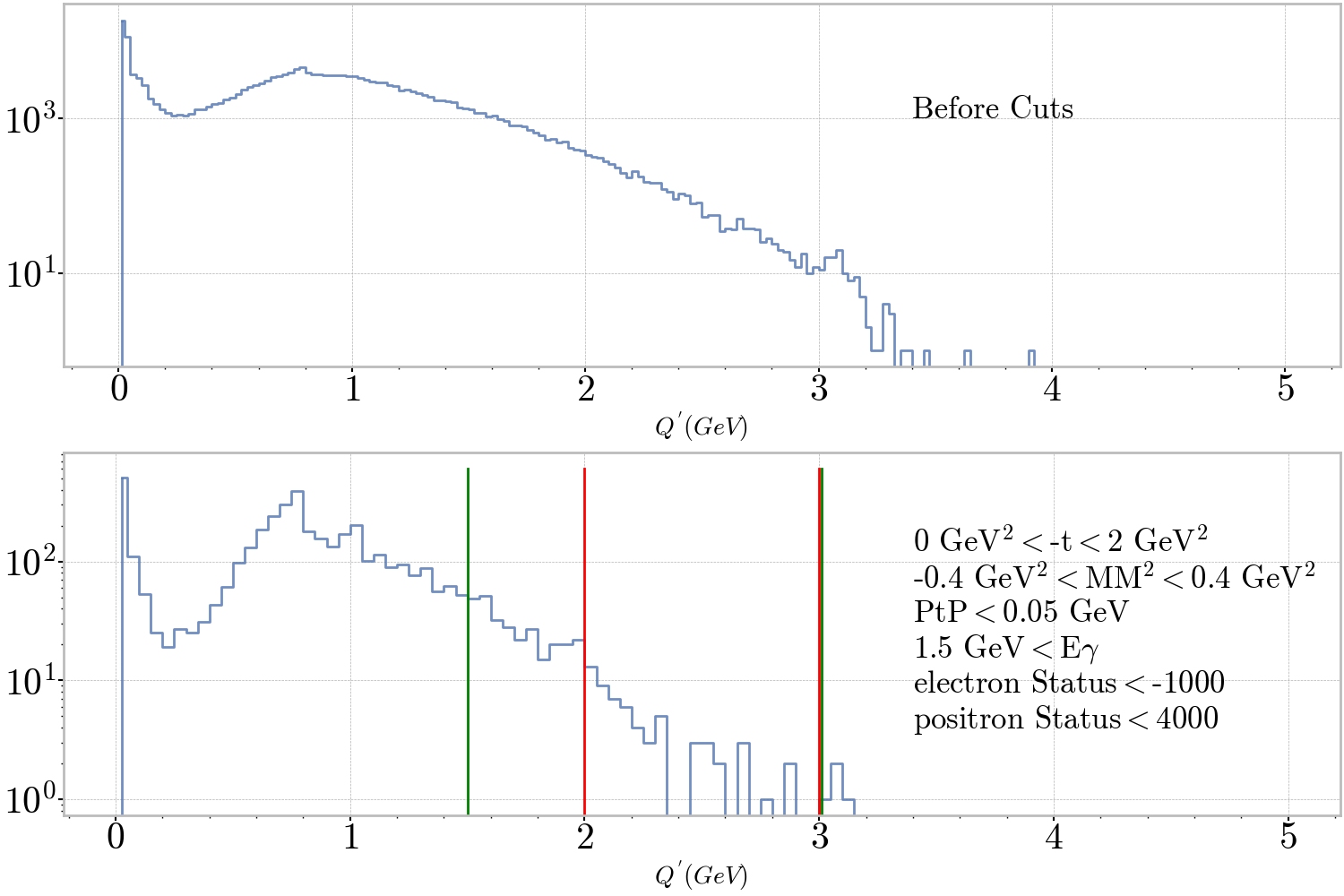 Preliminary
Preliminary
13
BSA and TSA – calculation procedure
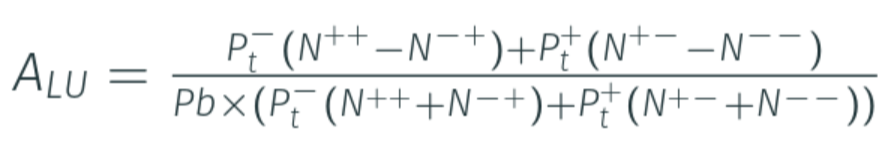 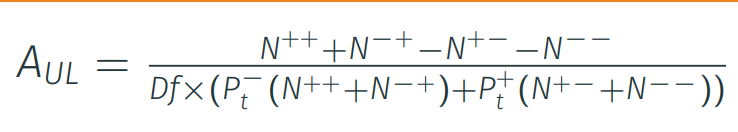 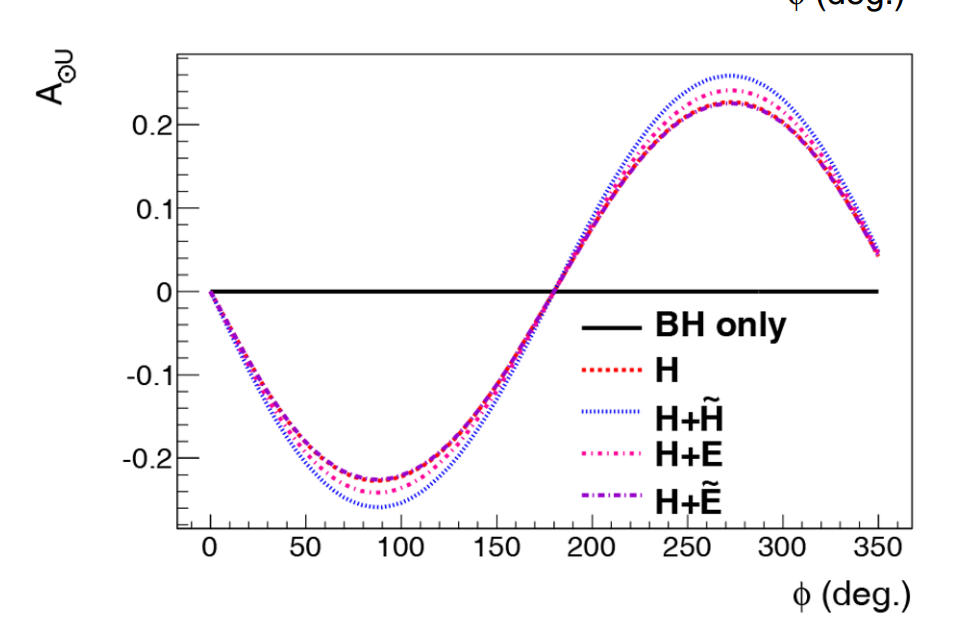 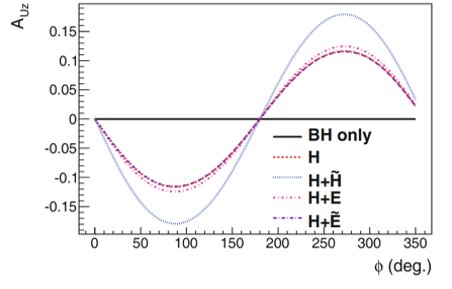 TSA
BSA
14
[Speaker Notes: Pb (varied 81%-83% between Moller runs but within Moller error )]
Conclusions/Next Steps
Can see trends comparable to published TCS result at this stage, can pick out expected features in preliminary kinematic distributions. 
New improvement in reconstruction included in most recent software mean that the next round of data processing is predicted to show improvements in many areas, notably reconstruction of the scattered proton.
Calibrations for this run period still in progress – these are progressing on schedule, some resolutions will be expected to improve when these are complete.
Simulation studies are the next step, before extraction of BSA and TSA observables on complete dataset.
15
REFERENCES
[1] Science Requirements and Detector Concepts for the Electron-Ion Collider: EIC Yellow Report e-Print: 2103.05419 [physics.ins-det]
[2] R. Milner, R. Ent (Jefferson Lab), C. Boebel, J McMaster (MIT), J. LaPlante: Visualising the proton. 2022 https://www.youtube.com/watch?v=e2FrALuacZ4&t=11s 
[3] First Measurement of Timelike Compton Scattering. P. Chatagnon et al. (CLAS Collaboration)
Phys. Rev. Lett. 127, 262501 – Published 22 December 2021
[4] Boër, M., Guidal, M. & Vanderhaeghen, M. Timelike Compton scattering off the proton and generalized parton distributions. Eur. Phys. J. A 51, 103 (2015). https://doi.org/10.1140/epja/i2015-15103-3 
[5] An aerial view of Jefferson Lab https://simple.wikipedia.org/wiki/Thomas_Jefferson_National_Accelerator_Facility#/media/File:Jlab_aerial1.jpg Accessed: 25/03/2023
[6] The CLAS12 Detector https://physics.uconn.edu/2020/09/16/ Accessed: 22/07/2022
[7] N. Pilleux RGC end of run report RG-C end of run and first look at physics (in2p3.fr) Accessed: 29/03/2023
[8] J. Brock Performances of the longitudinally polarized target for CLAS12 International workshop on CLAS12 physics and future perspectives at JLab (21-24 March 2023): Performances of the longitudinally polarized target for CLAS12 · IJCLab Events Directory (Indico) (in2p3.fr) Accessed: 29/03/2023
16
Thank you
Questions?
17
BACKUP
18
Asymmetries – Phi histograms
19
Internal Structure of Nucleons
The distribution of partons in a nucleon can be represented by three variables;
x – describes the longintudinal momentum fraction carried by the struck parton
kT – describes transverse momentum of partons
bT – describes the impact parameter
Integrating Wigner functions with respect to transverse momenta k_T(\rightarrow) gives Generalised Parton Distributions
Information on these variables can be accessed through scattering processes, using electrons as a probe to scatter off of target nucleons. 
One such process is timelike compton scattering (TCS)
20
RGC Polarised target
Longitudinally polarized NH3 and ND3 targets give access to observables of interest
Target polarisation;
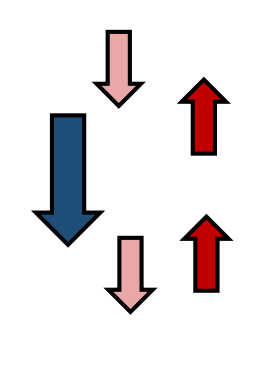 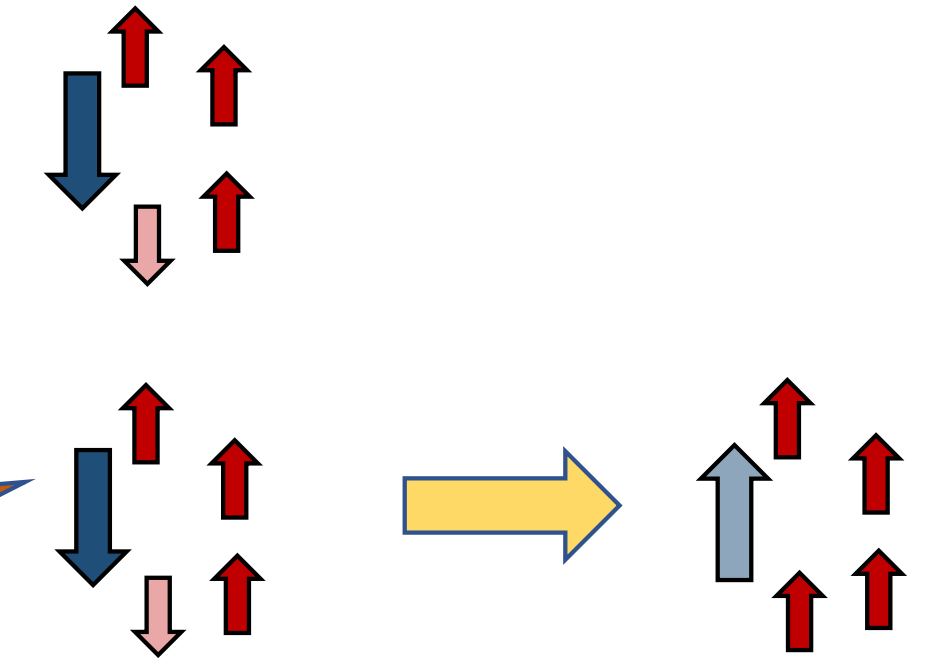 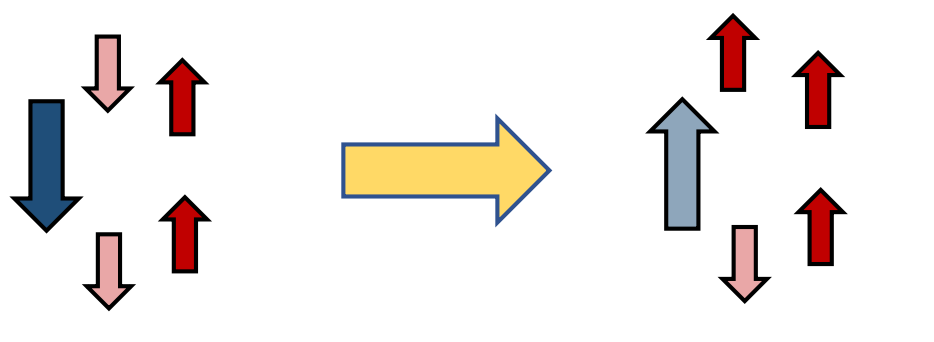 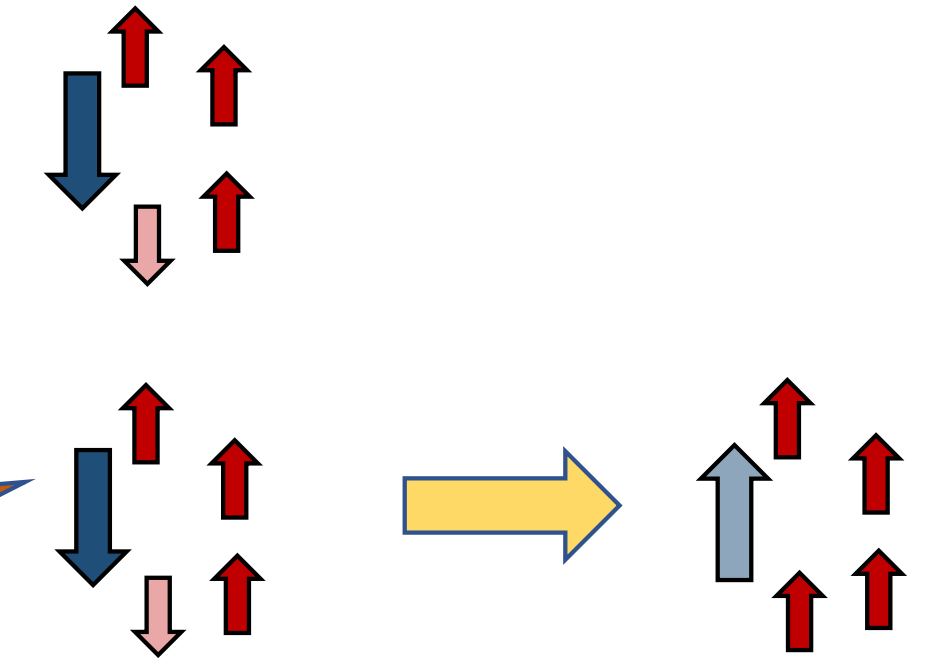 [7]
21
RGC Polarised target
Longitudinally polarized NH3 and ND3 targets give access to observables of interest
Target polarisation;
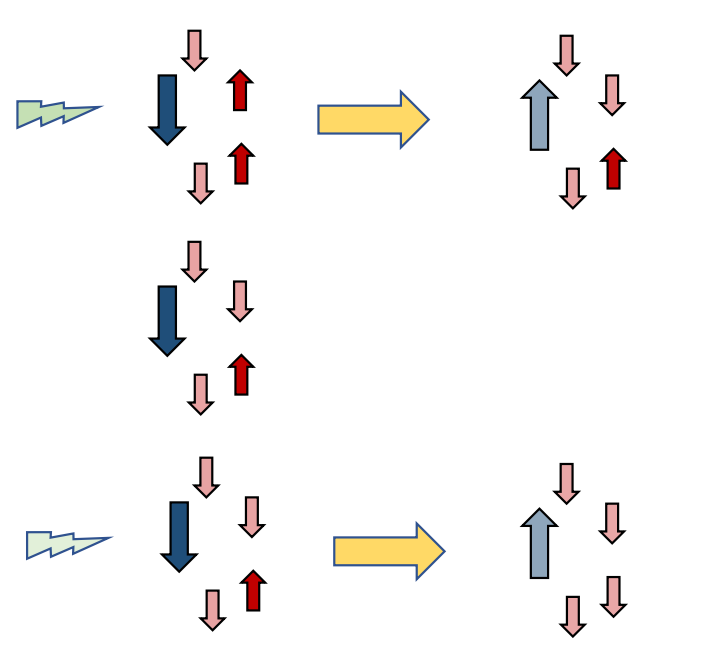 [7]
22